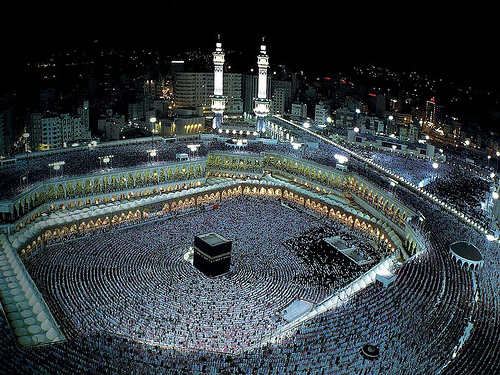 Selamat Datang di dunia SEJARAH
PERKEMBANGAN MASYARAKAT, KEBUDAYAAN DAN MASA PEMERINTAHAN PADA MASA ISLAM
Tujuan Pembelajaran
Siswa dapat mengidentifikasi kemunculan Agama Islam
Siswa dapat menganalisis sumber-sumber bukti masuknya Islam
Siswa dapat memahami jalur perdagangan Islam ke Indonesia
KEMUNCULAN ISLAM
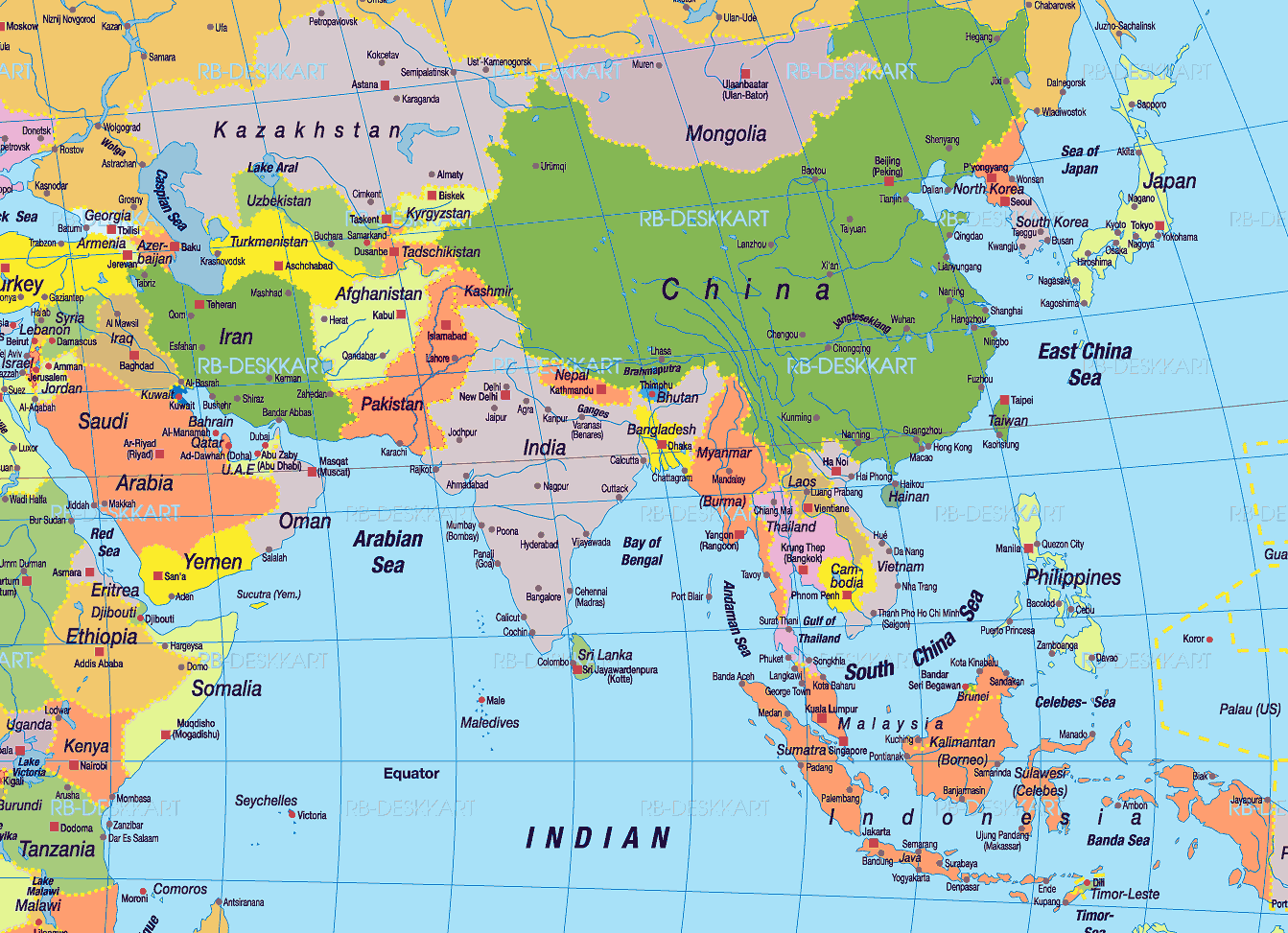 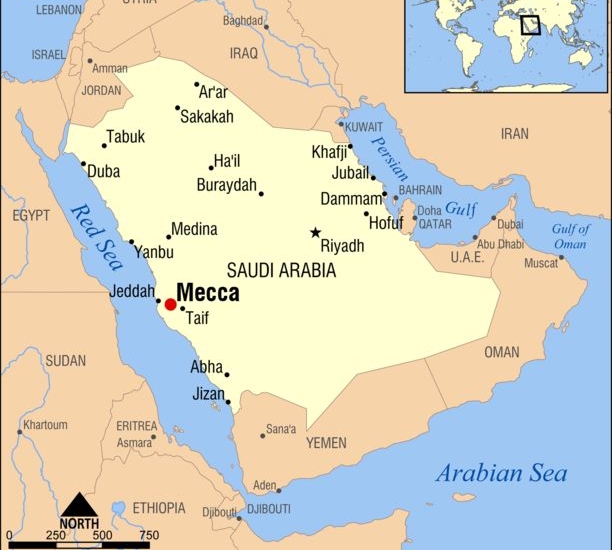 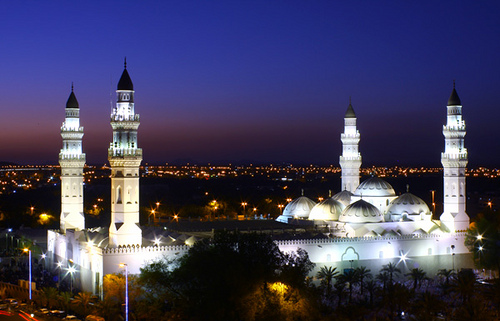 BEBERAPA 
TEMPAT-TEMPAT SUCI
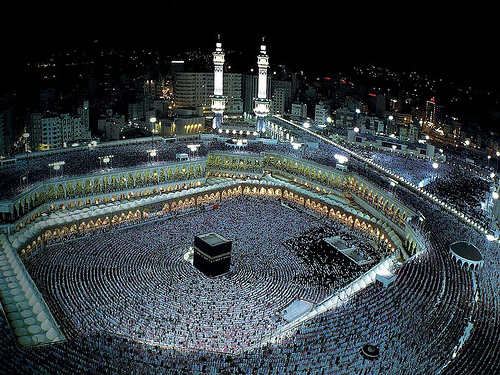 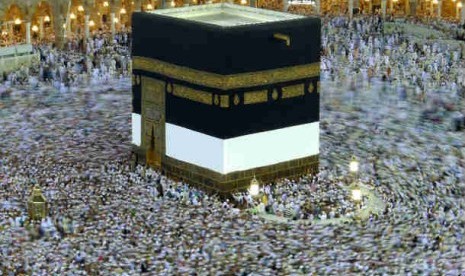 TUGAS! Carilah:
Sumber-sumber/bukti masuknya Islam (ada sumber dari luar negeri dan dalam negeri)
Jalur perdagangan/persebaran Islam
Carilah dari berbagai sumber belajar yang relevan
SUMBER DARI LUAR NEGERI
………..

……….

……….

……….
SUMBER/BUKTI  DARI DALAM NEGERI
…

…..

…

…..
Pahamilah Jalur Perdagangan Islam ke Indonesia
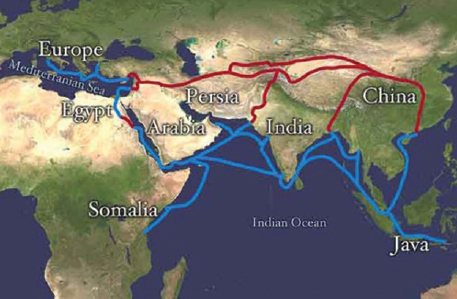